iTOP activities in Padova
1
Massimo Benettoni    
Stefano Lacaprara   
Mario Posocco
PAOLO SARTORI   
Roberto Stroili   
Ezio TORASSA
17th B2GM  2014/02/06
N.N.
Attività in stand by
Comportamenti luce laser immessa nel prisma (da verificare con fibre e lenti  appena arrivati)
Risoluzione temporale MCP-PMT
(nuova elettronica in arrivo da Hawaii)
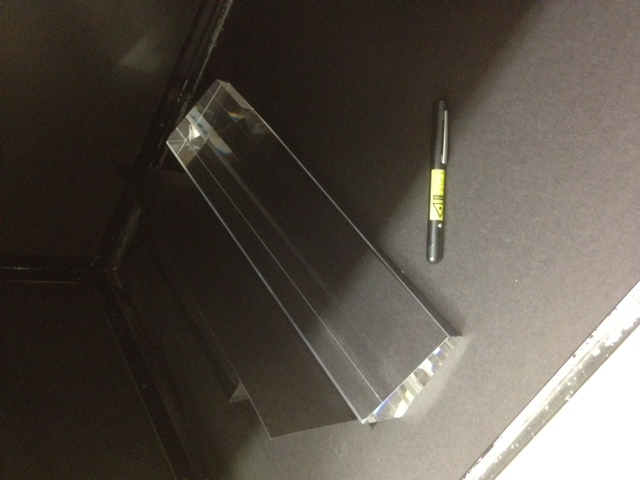 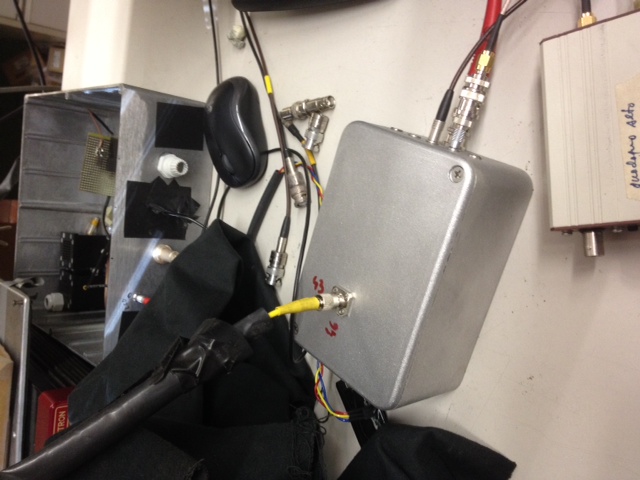 2
Belle-II Italia 9-10 Giugno 2014
Update Padova
Misure apertura numerica (NA)
Realizzato accoppiamento fibra monomodo – lente con apertura numerica misurata pari a 0.35 (utilizzando una CCD da 1 pollice) 

Lunedi  9 Giugno consegna di fibra multimodo
da accoppiare a lente e laser.

Recuperata da CMS-Mu una CCD da 2 pollici 
lineare (per raggiungere misure di NA superiori)
Ordinata slitta motorizzata per la movimentazione 
controllata della CCD.
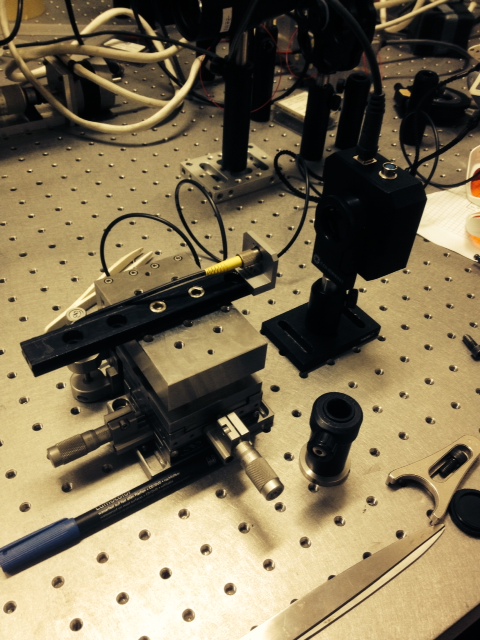 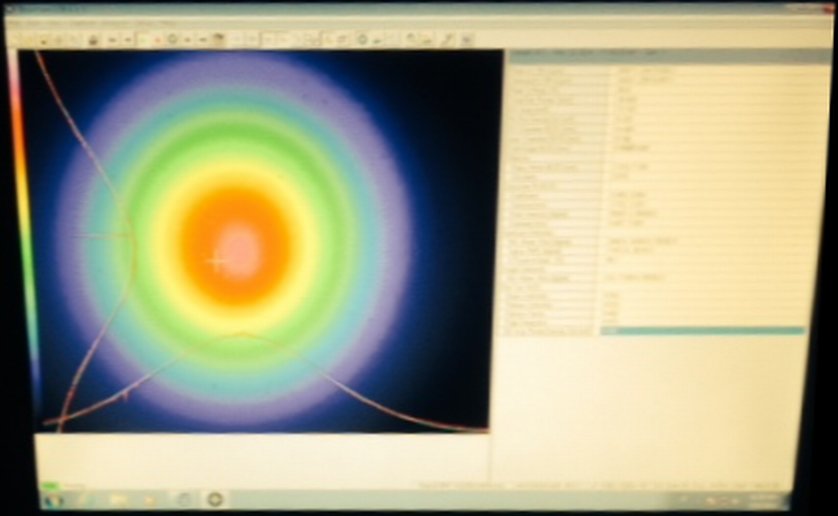 3
Belle-II Italia 9-10 Giugno 2014
Update Padova
Integrazione sistema calibrazione con disegno tecnico
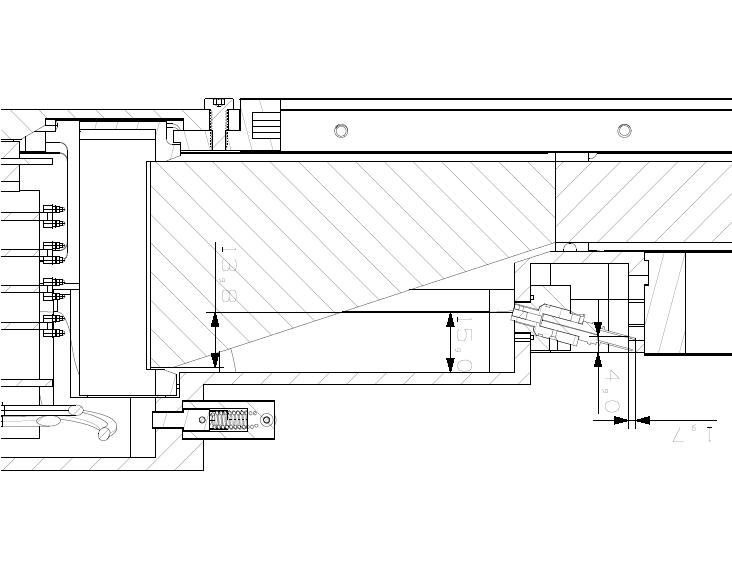 Disegno CAD inviato a PNNL il 25 Marzo 2014
Blocchetto che ospita il cilindretto
Cilindretto che ospita lente e fibra
4
Belle-II Italia 9-10 Giugno 2014
Update Padova
Costruzione del primo prototipo del sistema di calibrazione
Ricevute 50 GRIN lens
 Completata costruzione 10 blocchetti e cilindretti  (9+1  spare).
 Lunedi 9 Giugno consegnato il primo bundle di 9 fibre multimodo
 Arrivata la colla per l’incollaggo delle lenti nei cilindretti
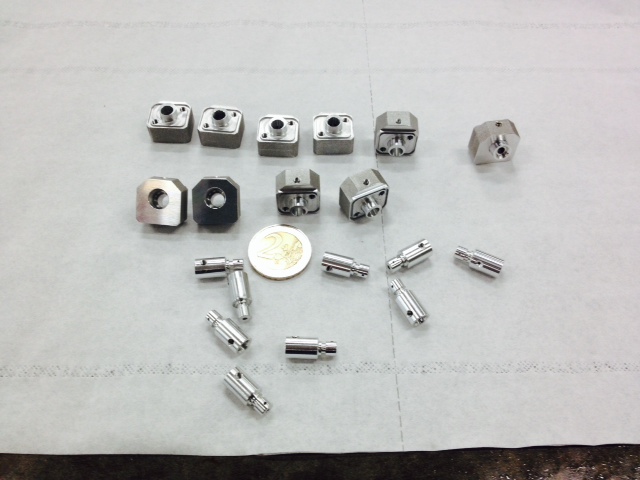 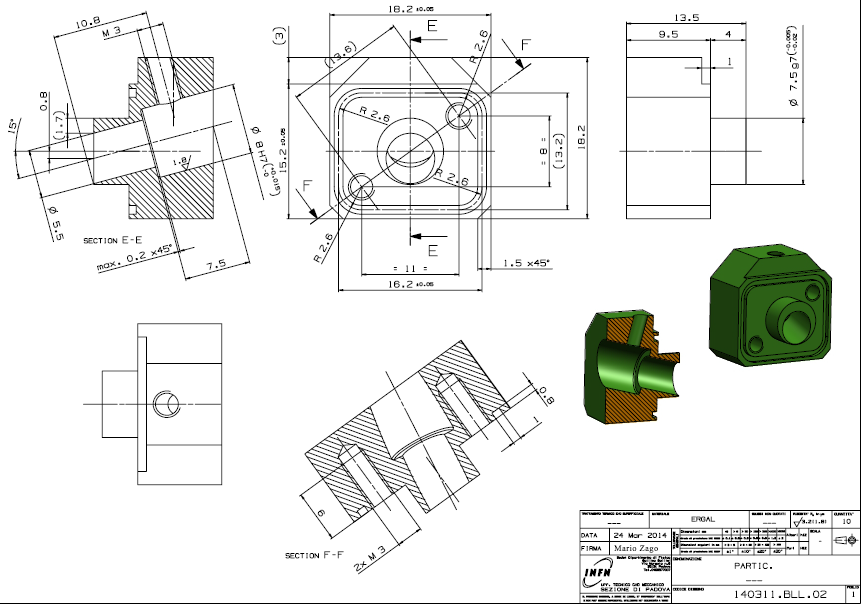 5
Belle-II Italia 9-10 Giugno 2014
Update Padova
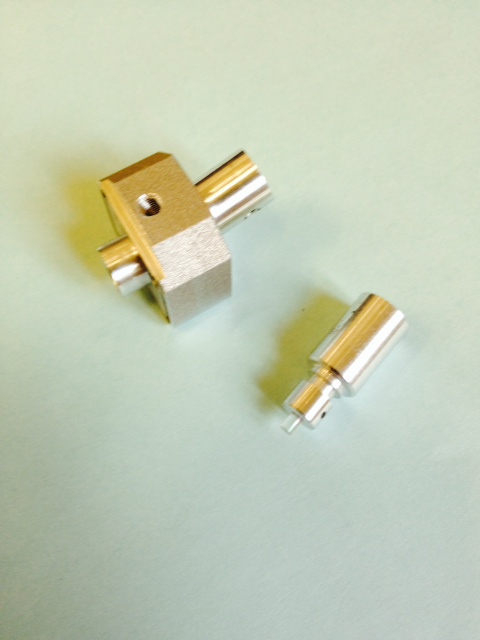 Block
Cylinder  =15o
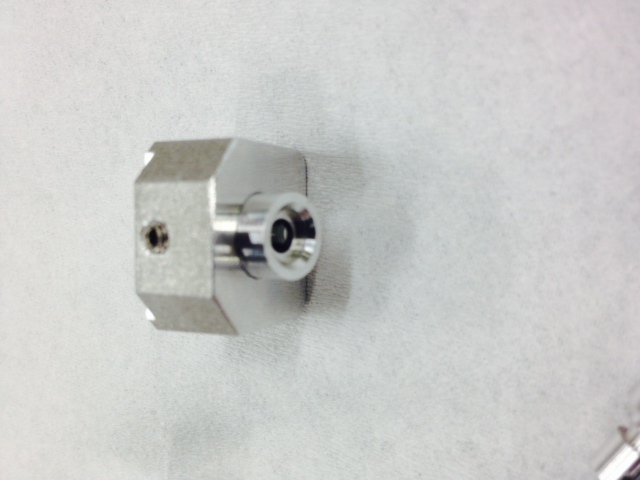 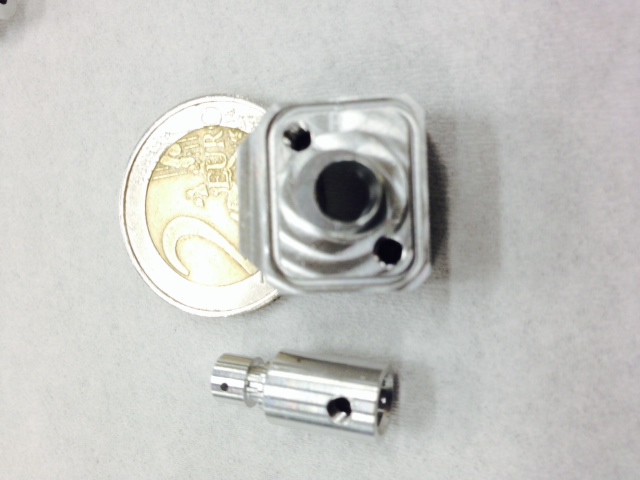 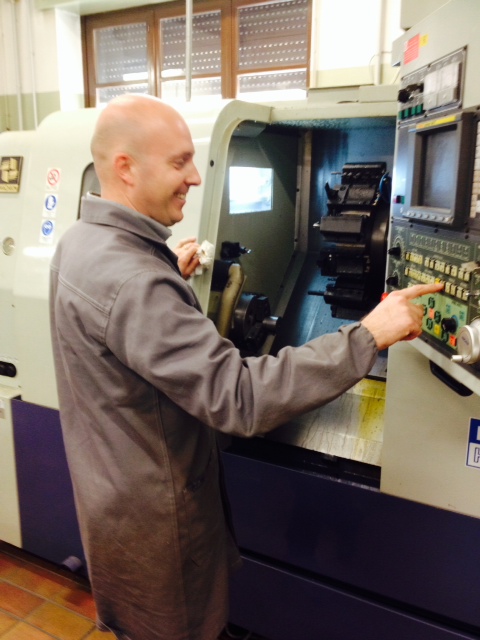 GRIN lens 1.8 mm 
6
Belle-II Italia 9-10 Giugno 2014
Update Padova
Dopo aver incollato le lenti occorre regolare la distanza lente - fibra
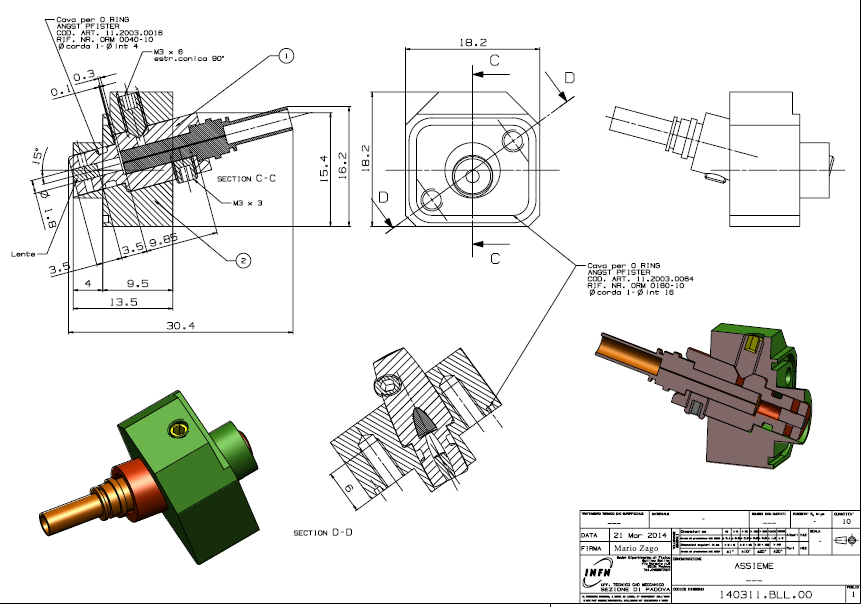 7
Belle-II Italia 9-10 Giugno 2014
Update Padova
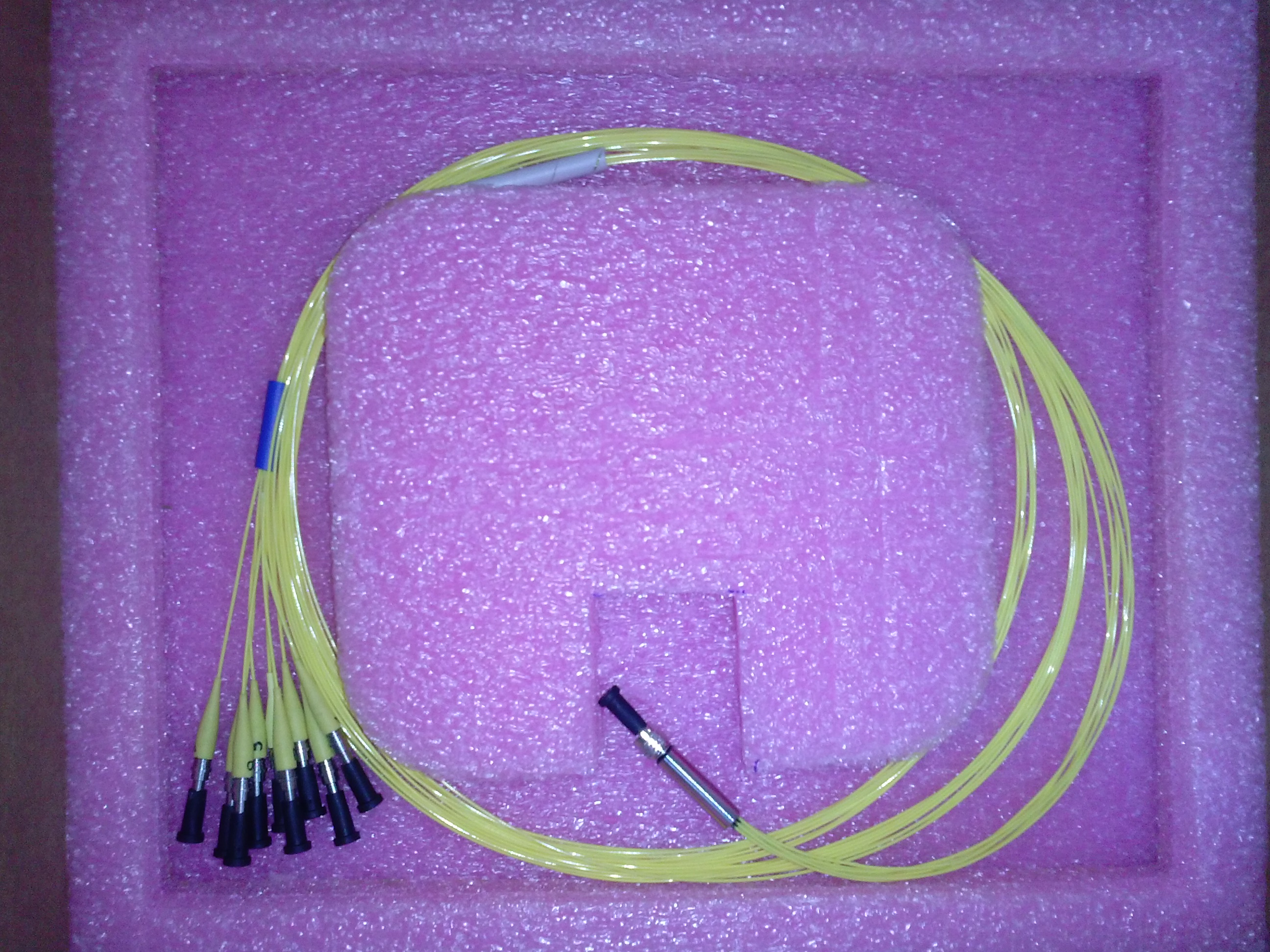 9 fibre multimodo di 2 metri terminate con connettore SMA
e raggruppate come in figura nel lato opposto
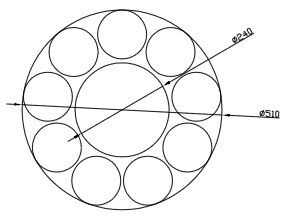 1
9
2
8
3
4
7
6
5
Opto Service - Roma
8
Belle-II Italia 9-10 Giugno 2014
Update Padova
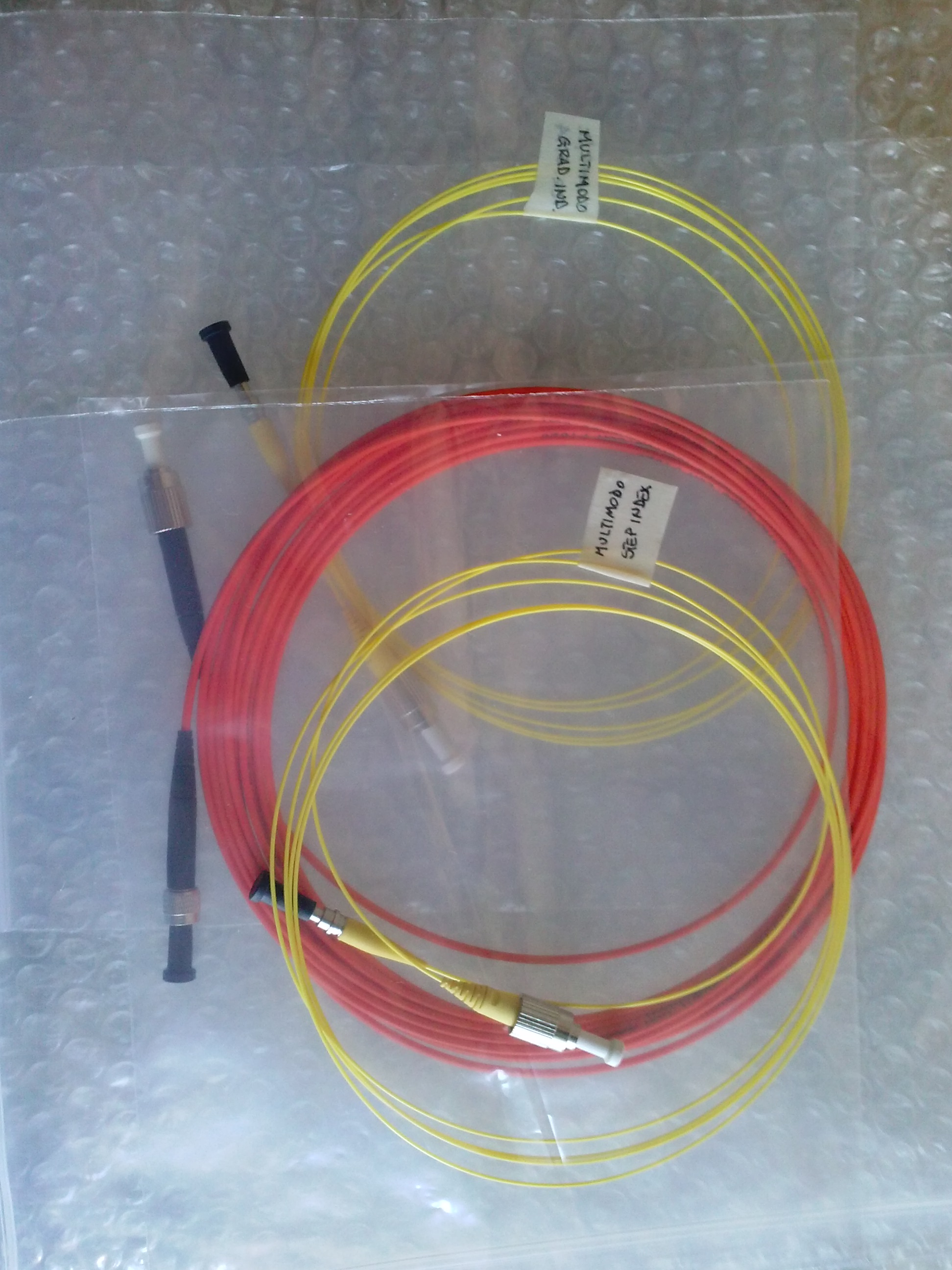 1 fibra monomodo di 5 metri da interfacciare al bundle di 9 fibre
2 fibre multimodo di 2 metri per misure di apertura numerica
Opto Service - Roma
9
Belle-II Italia 9-10 Giugno 2014
Update Padova
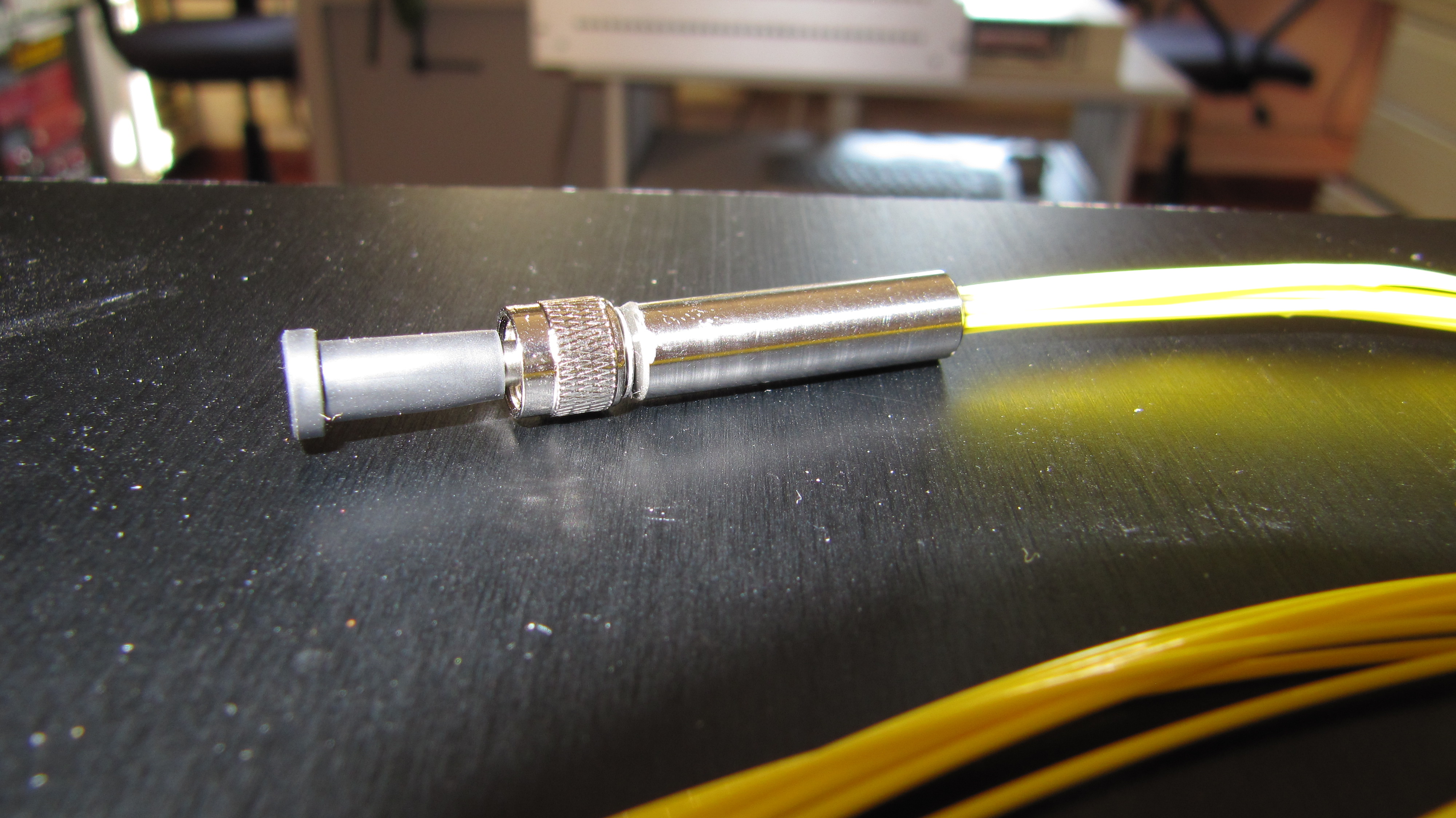 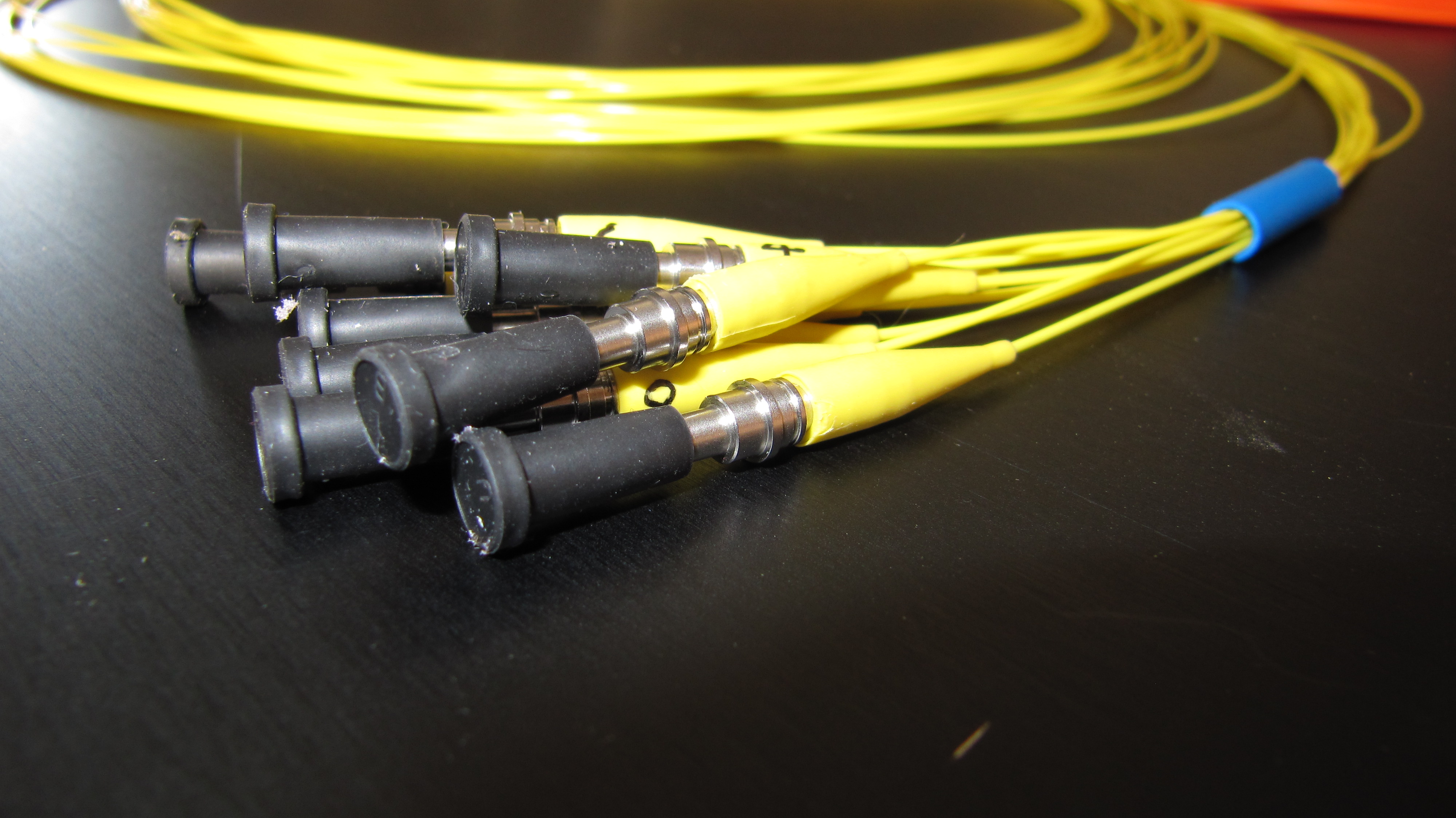 Padova 9 Giugno ore 17:00
10
Belle-II Italia 9-10 Giugno 2014
Update Padova
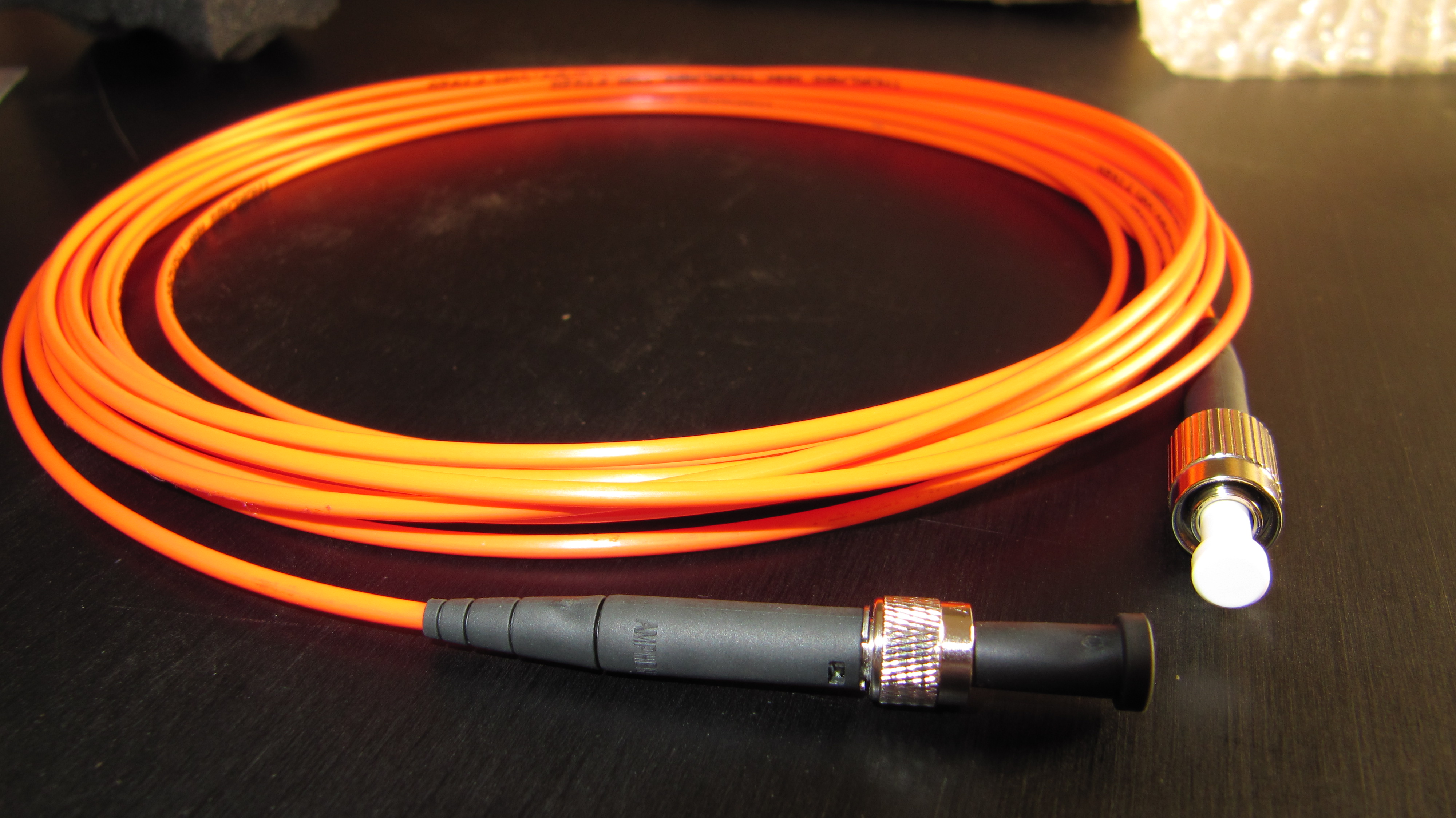 Padova 9 Giugno ore 17:00
11
Belle-II Italia 9-10 Giugno 2014
Update Padova
Richiesta di fascio a LNL per misure di danneggiamento da  radiazione
Richiesti 4 giorni ad Ottobre 2014
II. PROPOSED EXPERIMENT
We propose to measure effects of high neutron fluences on GRIN and optical
components by comparing light transmission before and after irradiation with
neutrons. We plan to irradiate several identical components with different fluences
after having measured their transmission in the visible light range with a
monochromator and measuring it again after irradiation.


III. BEAMLINE AND BEAM TIME REQUESTED WITH JUSTIFICATION
We need a 4 MeV deuterium beam in continuum mode on a beryllium target in the
-45º channel at the CN accelerator. The maximum foreseen current is 500 nA. We
request two periods; two days each one.  We need two days o reach a maximum fluence of
the order of 1012 neutrons/cm2 and two periods to measure different lens and
components types.
12
Belle-II Italia 9-10 Giugno 2014
Update Padova
Disegno tecnico della bar-box integrata con Belle-II
E’ prevista la definizione del disegno finale entro la B2GM di Giugno
Abbiamo dato disponibilità a partecipare alla fase di revisione.
Nuovi membri Belle-II
Richieste di nuovi membri:

Stefano Lacaprara   
 (Ricercatore INFN,  serve l’approvazione dell’IB alla prossima B2GM)

- Loris Ramina (responsabile officina meccanica)

- Massimo Rebeschini (officina meccanica)
13
Belle-II Italia 9-10 Giugno 2014
Update Padova